مقدمة في الإحصاء الحيوي مع تطبيقات برنامج الحزم الإحصائية SPSS
د. أسامة عبدالحليم سمرقندي
المشرف على إدارة الإحصاء والمعلومات
جامعة الملك سعود
Introduction to Biostatistics with SPSS Application
Osama A Samarkandi, PhD
Session II
* Welcome Back *
Normal Distribution Curve
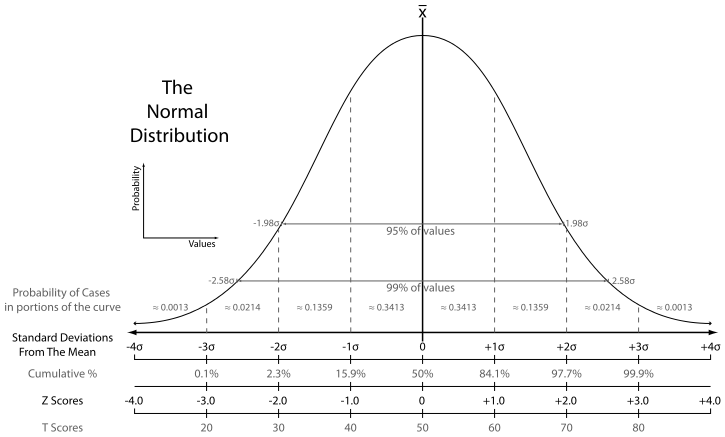 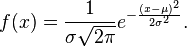 Normal Distribution Curve
Measures of Variability or Scatter
Example
Calculate the Measures of Variability (S2, σ) for length of stay (in hours) of older patients in the hospital; (61, 70, 112, 74, 104, 97, 85, 132, 125, 70).
Solution
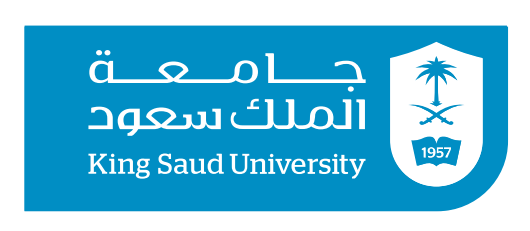 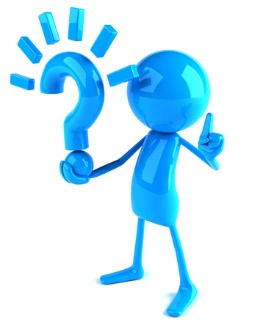 * Break *